[Speaker Notes: O programa da qualidade e competitividade de Alagoas. Não é vinculado ao governo de Alagoas a não ser por uma cadeira de Conselho
Até 205.
Em 2012 fomos chamados pela Seplande  para auxiliarmos a transição da fusão de 2 secretarias.]
Fonte: GesPública- Programa Nacional de Gestão Pública e Desburocratização
O 	maior desafio do gestor público não é de ordem econômica ou social, mas gerencial. 

Quanto mais escassos forem os recursos e maiores as  demandas sociais, maior capacidade de gestão será exigida.
09/05/2014
[Speaker Notes: Capacidade de gestão é competência estratégica, portanto indispensável para fazer a diferença entre ser ou não ser eficiente, atingir ou não bons resultados, fracassar ou ter sucesso.]
Na produção de qualquer  bem ou serviço, pelo setor público ou privado...
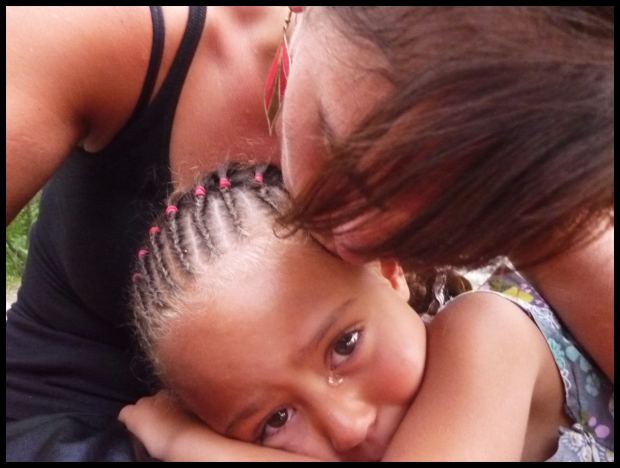 ...todo o desperdício é sempre pago pela sociedade.
09/05/2014
Busca do alto desempenho institucional por meio da gestão e da  inovação:
 redução de custos, 
qualidade dos serviços 
 satisfação do cidadão.
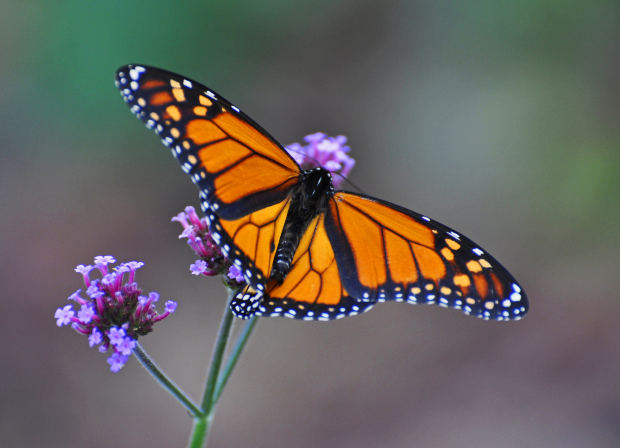 09/05/2014
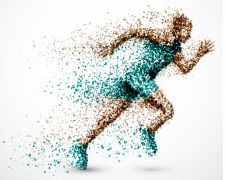 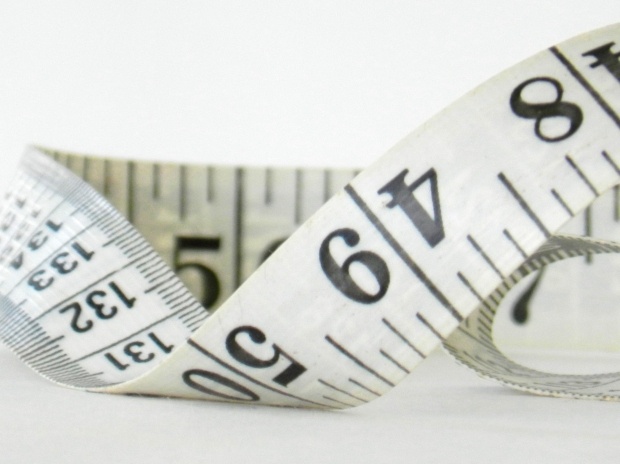 R E S U L T A D
O
R E S U L T A D
09/05/2014
[Speaker Notes: Ou  seja buscamos e queremos resultados em nossa organização. Vivemos em busca de resultados exitosos.]
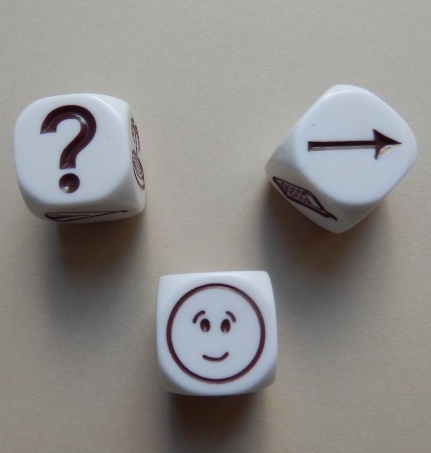 Do que dependem os resultados de uma organização?
09/05/2014
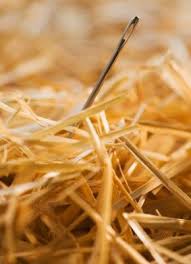 09/05/2014
[Speaker Notes: Um certo dia os aprendizes chegaram à casa da mestra e a encontraram atarefada em uma procura desenfreada por algo. Prontamente se ofereceram para auxiliá-la. Mestra  o que a senhora procura e a mestra respondeu: Isso não é importante, estou apenas procurando.

Mestra, mas o que a senhora perdeu? Queremos auxiliá-la. E novamente a mestra respondeu, isso não é relevante, mas já que insistem: perdi uma agulha.

E lá estava a mestra e os aprendizes a procurar a agulha em um imenso jardim. Depois de algum tempo, um aprendiz se volta para a mestra a pergunta: Mestra,  onde a senhora perdeu a agulha? E  a mestra responde: Isso não é relevante. Mas mestra, o jardim é imenso e não vamos achá-la. A mestra então responde. Perdi na cozinha. Mas mestra, se perdeu na cozinha porque a senhopra está procurando aqui fora. Ah meu filho, procuro onde há luz.]
Economia
Político-legal
Infraestrutura
Tecnologia
Cultura
Demografia
Natureza
Sistêmico
09/05/2014
[Speaker Notes: Universidades estaduais e municipais, dependentes da política de governo

Pode ser amigável ou hostil, organismos reguladores....]
Estrutural
Sistêmico
Região
 Setor
09/05/2014
Modelo de Gestão
Estrutural
Sistêmico
Organizacional
09/05/2014
[Speaker Notes: É comum atribuirmos a fatores externos a responsabilidade de nossos insucessos, de nossas dificuldades.  Aqui onde não controleamos.]
Estrutural
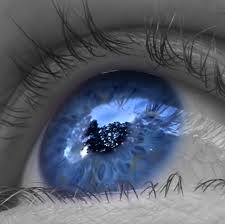 Sistêmico
Organizacional
09/05/2014
[Speaker Notes: É no nosso ambiente organizacional que podemos construir a base para o nosso sucesso, mesmo frente às oportunidades, aos riscos, às ameaças]
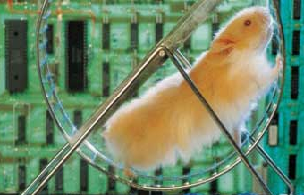 Muito esforço e
pouco resultado.
Velocidade que não leva a lugar algum.
09/05/2014
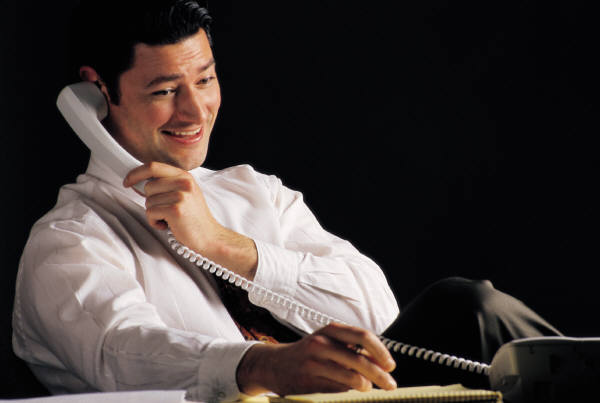 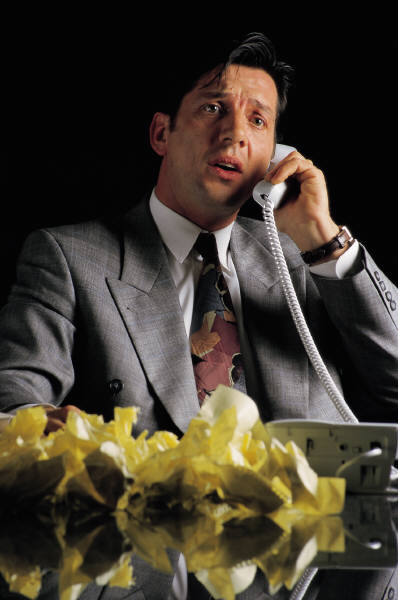 Muitos
problemas
Do círculo vicioso ...
Pouco
Progresso
Pouco
 tempo
disponível
Heróis 
apagando
 incêndio
Tempo 
dedicado
para planejar
Menos 
Problemas
Planos
 Implemen-
tados
... para o círculo
 virtuoso
Melhorias
contínuas
09/05/2014
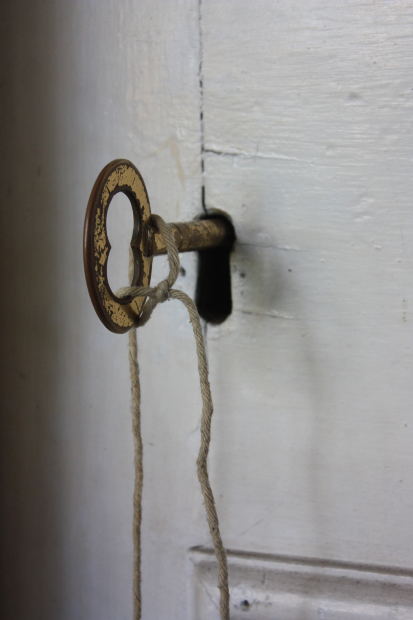 Planejamento 
 Liderança
 Clientes
 Meio ambiente
 Legislação
 Infraestrutura
 Comunicação
Informações
Pessoas
Processos
Resultados
Aprendizado
QUAIS SÃO AS NOSSAS FRAGILIDADES?
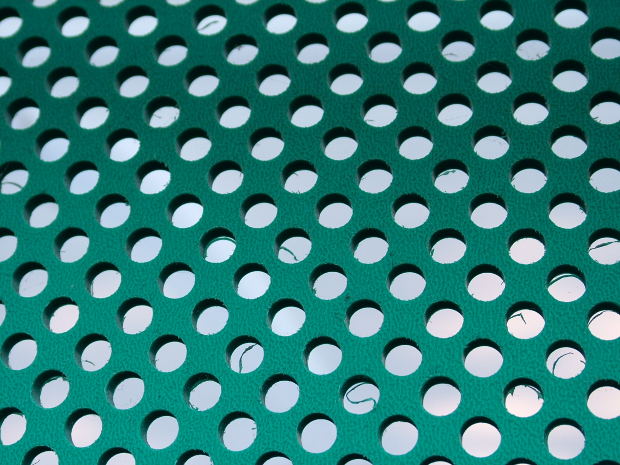 09/05/2014
[Speaker Notes: Aquisição de bens e serviços: morosidade do processo 
Infraestrutura: física, equipamentos, sistemas
Comunicação: interna e externa. A externa dissociada da busca do fortalecimento de uma imagem positiva da organização. Engenheiros, médicos, professores temos um defeito crônico que é  nos alimentarmos dos resultados que obtemos. Isto já nos basta. Não temos a necessidade de comunicar à sociedade, é como se fosse algo de menor valor.  Quem não se comunica, se trumbica.
 Gestão de Pessoas: aqui temos vários problemas, desde o salarial, organogramas que não retratam a realidade das organizações, competências indefinidas ( aqui está um sério gargalo): se não sabemos a competência requerida, como vamos identificar necessidades de capacitação e prover estas necessidades sem desperdício? E temos noção de quais são os nossos conhecimentos diferenciadores, como são compartilhados?
Processos Organizacionais: sejam eles finalísticos ou de apoio, precisam ter seus resultados esperados definidos,  o método e responsabilidades definidas, controles definidos. Procedimentos padronizados que proporcionem condições de obter os resultados de forma controlada .]
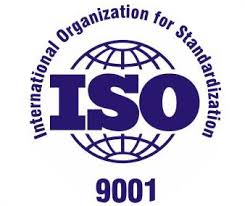 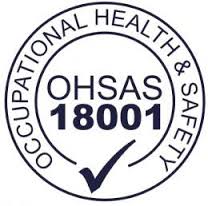 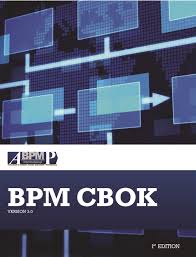 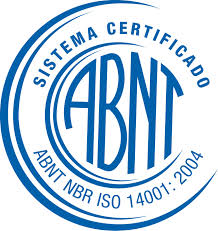 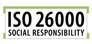 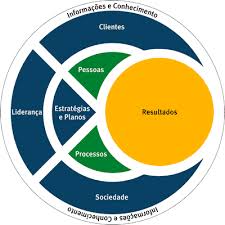 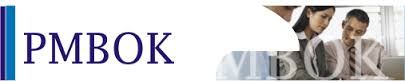 09/05/2014
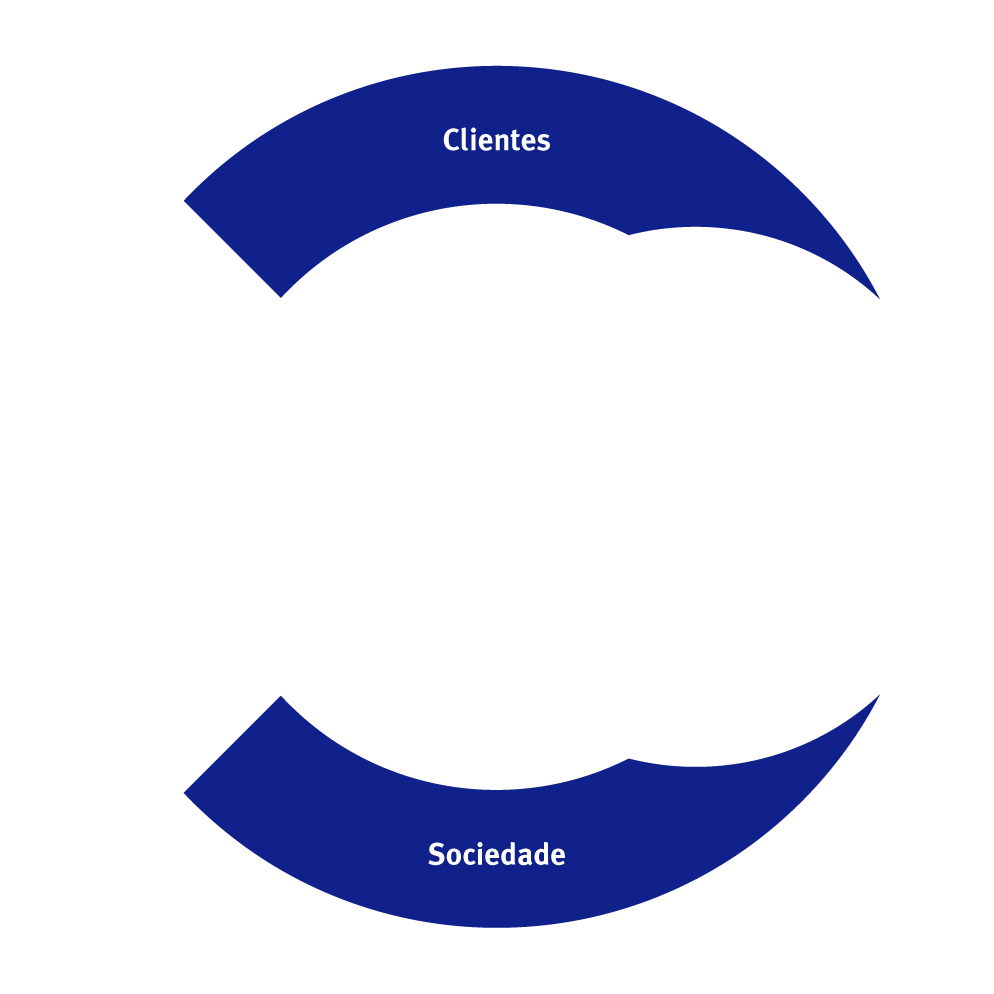 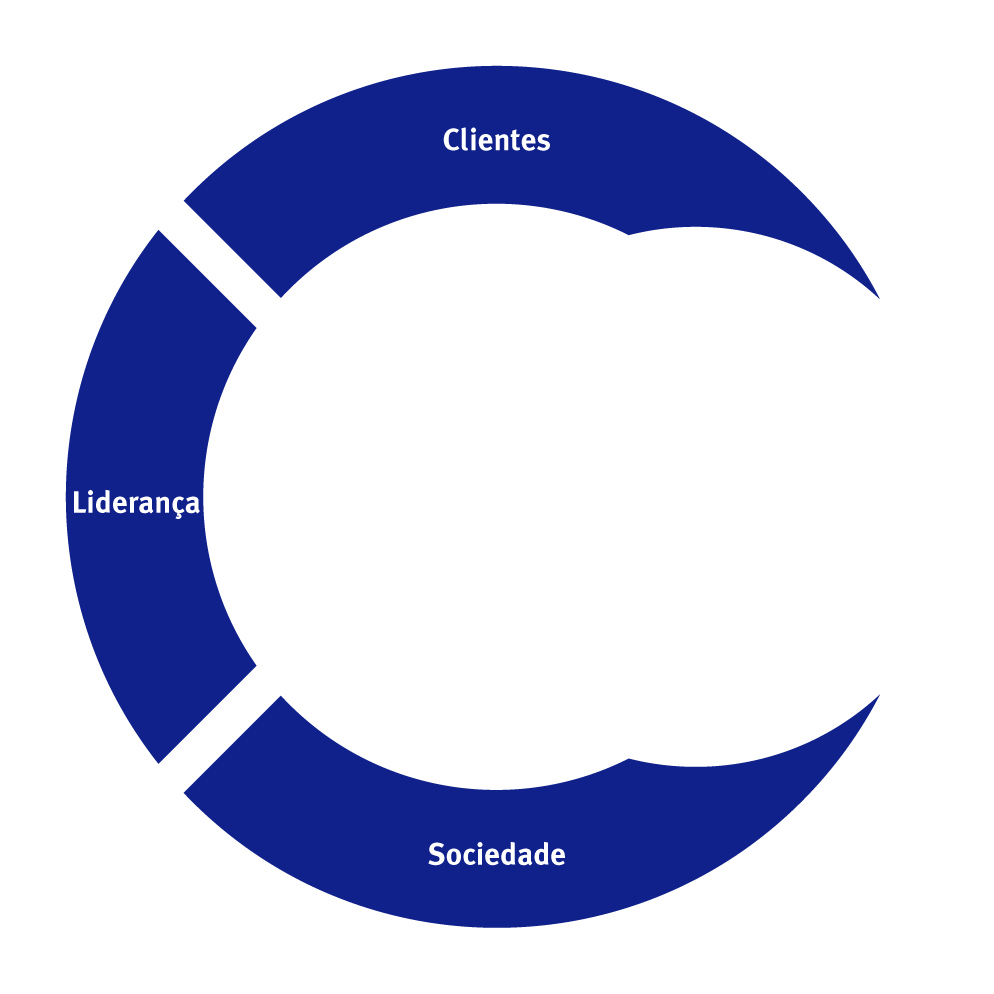 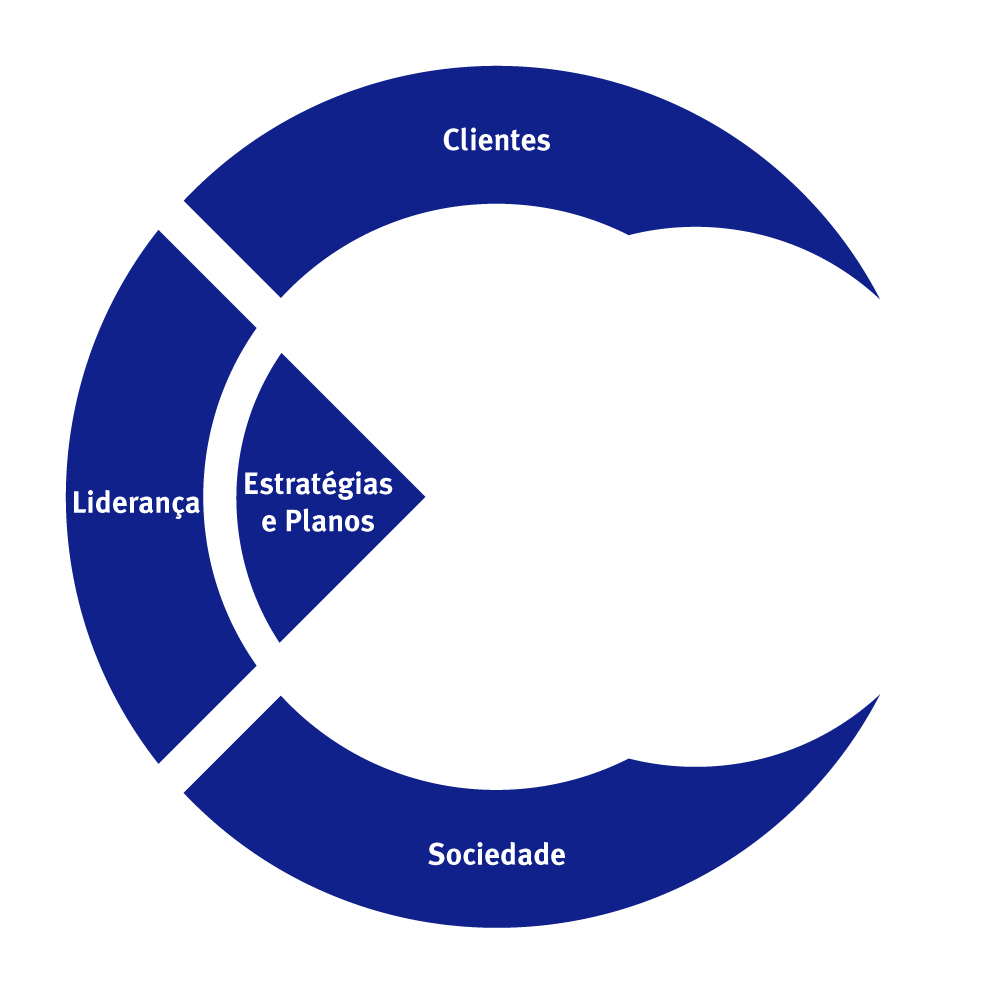 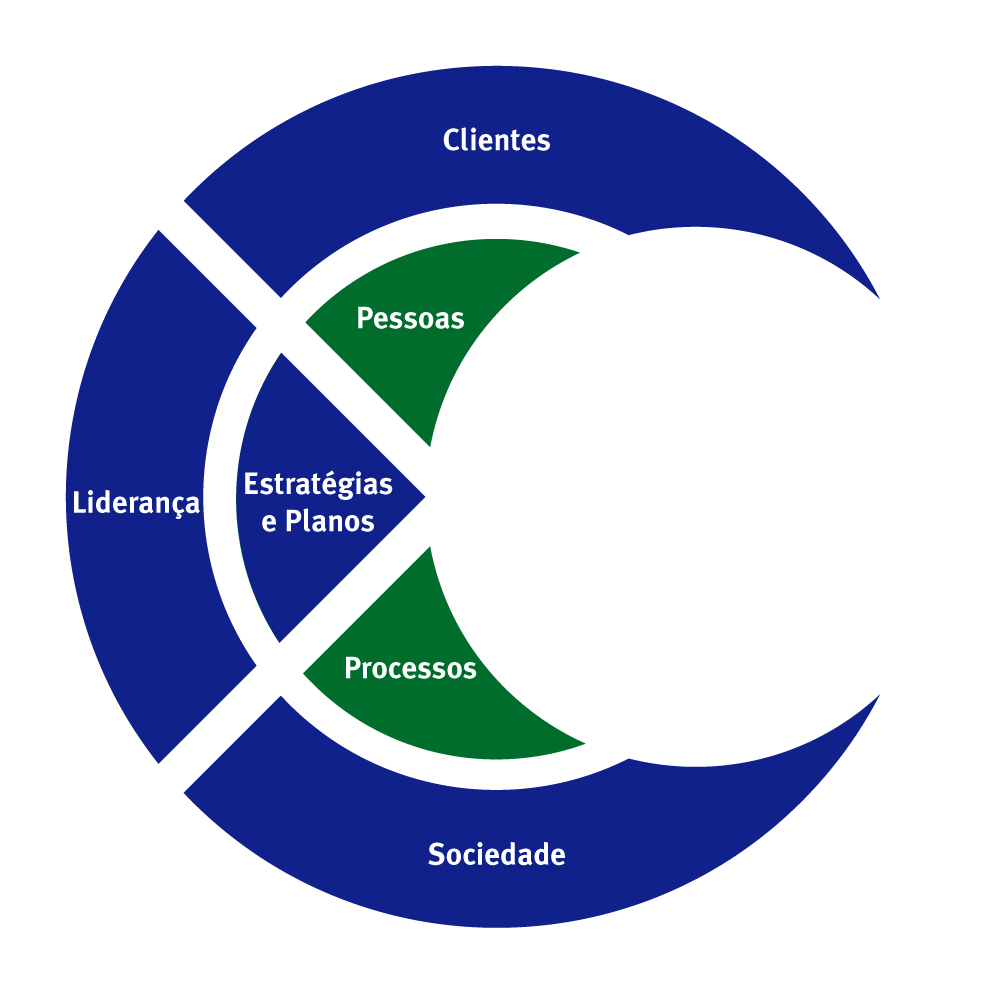 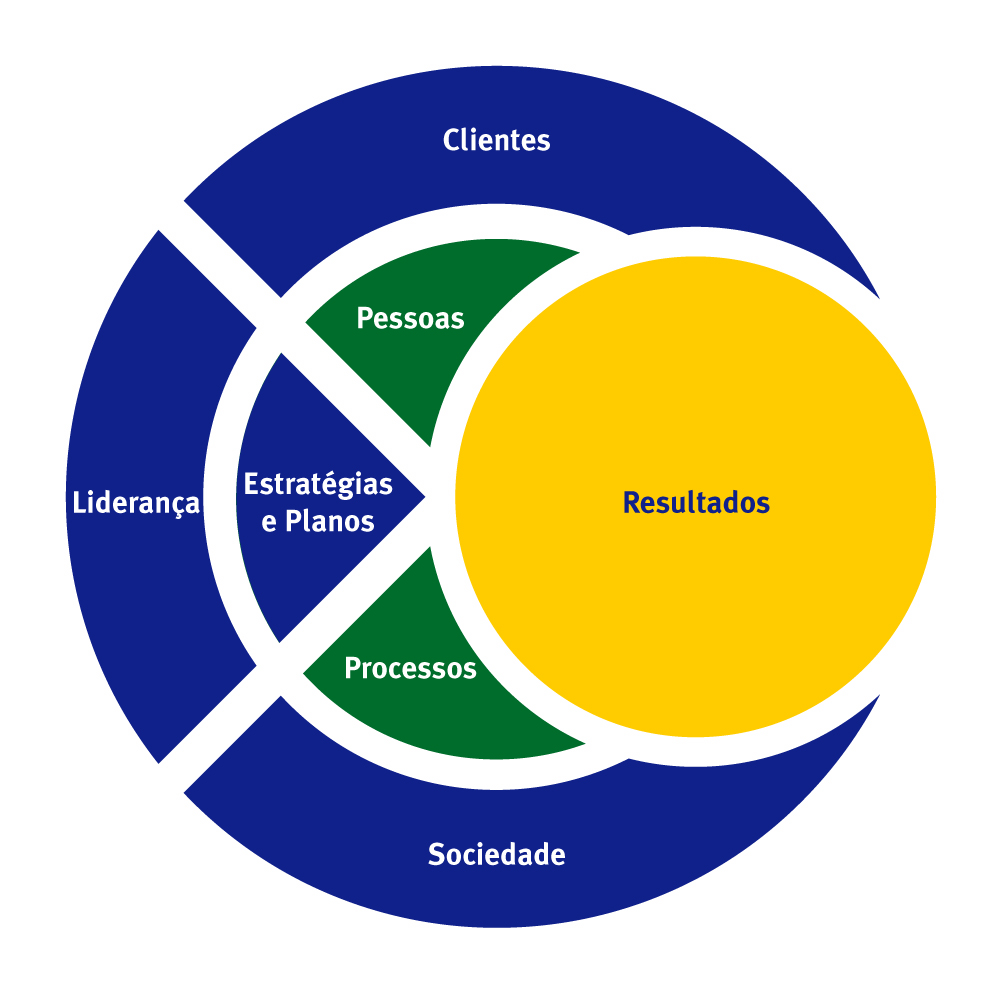 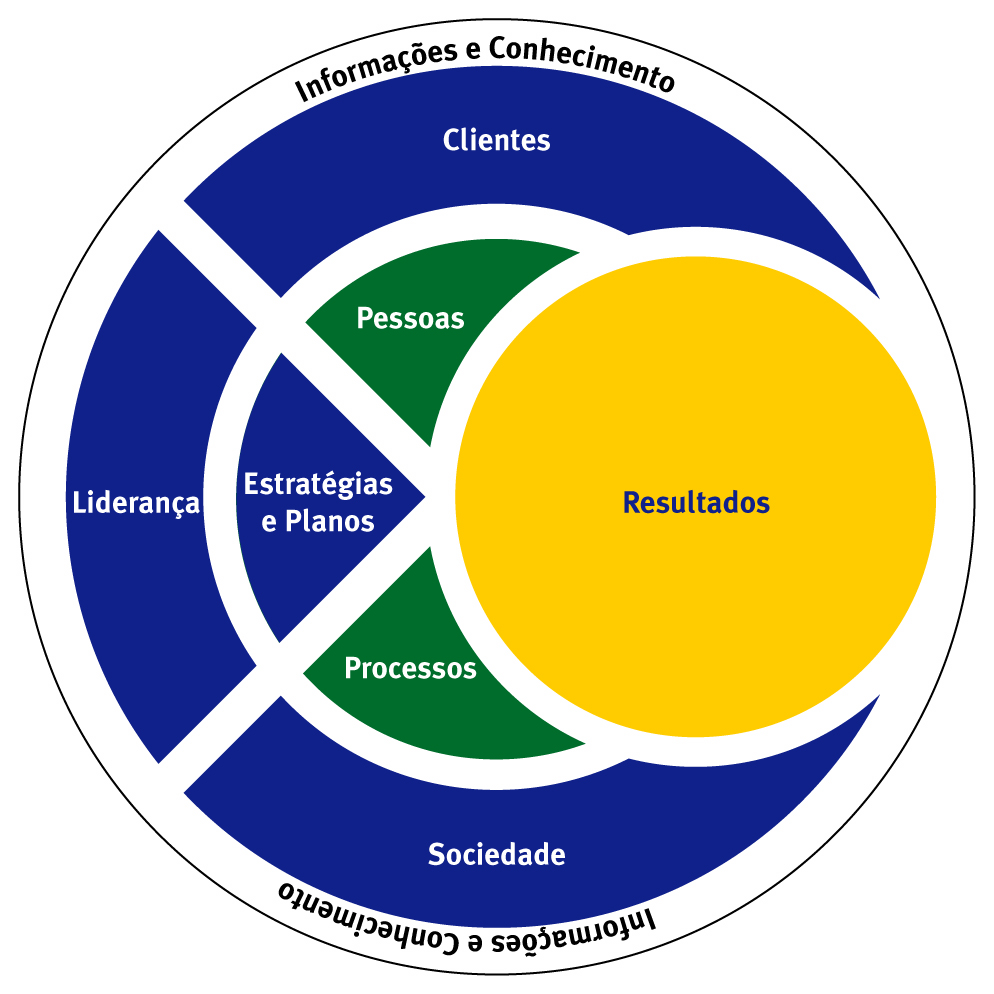 Modelo de Excelência 
da Gestão® 
Fundação Nacional da Qualidade
09/05/2014
Pensamento Sistêmico
Atuação em Rede
Aprendizado Organizacional
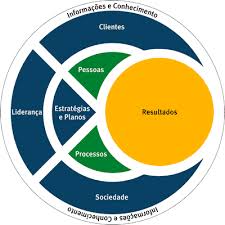 Inovação
Agilidade
Liderança Transformacional
Olhar para o futuro
Orientação por processos
Responsabilidade Social
Conhecimento sobre o cliente e o mercado
Valorização das Pessoas e da Cultura
Decisões  Fundamentadas
Geração de valor
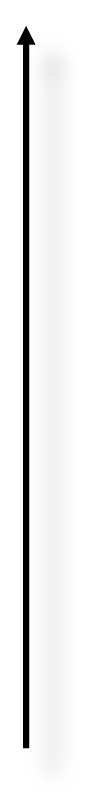 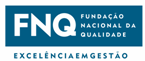 EVOLUÇÃO E ESTÁGIOS DE MATURIDADE DA GESTÃO
Classe 
Mundial
Nível de Maturidade
1 Critérios de Excelência
2 Rumo à Excelência
3 Compromisso com a      Excelência
Tempo e Esforço
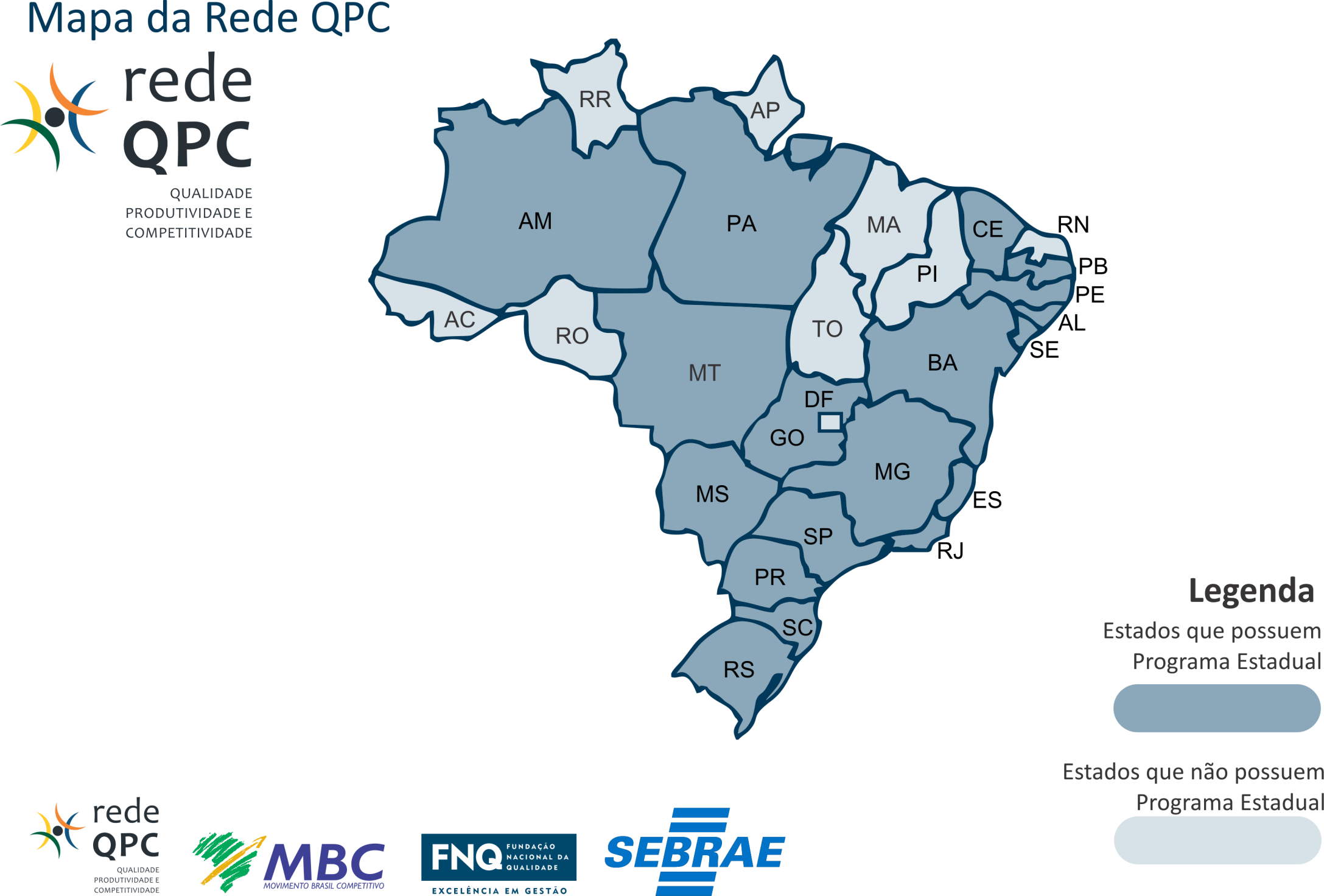 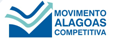 A administração pública tem que ser excelente sem deixar de considerar a sua natureza pública.
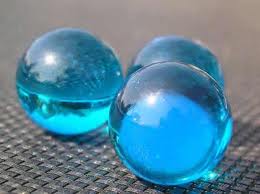 Cada organização é única e o sistema de gestão deve atender de forma criativa as suas especificidades.
09/05/2014
[Speaker Notes: Capacidade de gestão é competência estratégica, portanto indispensável para fazer a diferença entre ser ou não ser eficiente, atingir ou não bons resultados, fracassar ou ter sucesso.]
Setor
País
Momento
Econômico
I
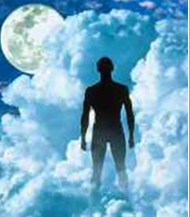 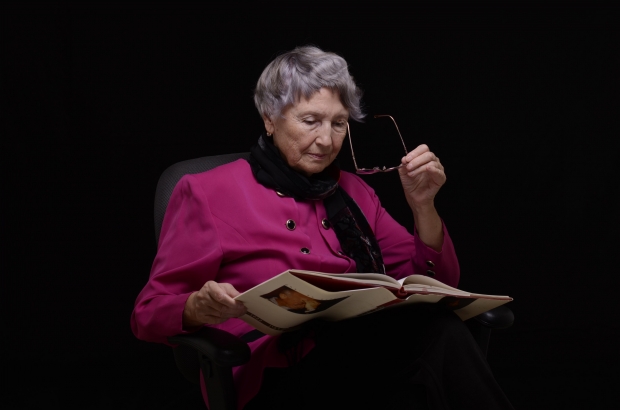 Que história  queremos
construir?
Nádia Paim Corso
ncorso@uol.com.br
mac@algoascompetitiva.org.br

www.alagoascompetitiva.org.br

www.fnw.org.br